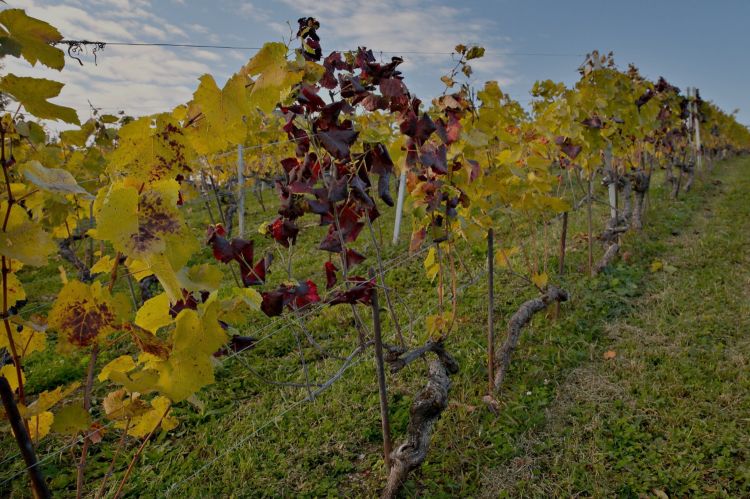 Flavescence Dorée
Informationen zur FD
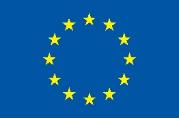 Dieses Projekt wird durch das Wissenschafts- und Innovationsprogramm Horizont 2020 der Europäischen Union unter der Projektnummer 652601 finanziert.
Bei dieser Präsentation handelt es sich um eine reine Übersetzung. Die hier vorgestellten Ansätze zur Bekämpfung der FD sind lediglich eine Zusammenfassung aller Maßnahmen, die von den am WINETWORK-Projekt teilnehmenden Ländern durchgeführt bzw. getestet werden. Bitte beachten Sie, dass die nationalen und regionalen Vorgaben bzw. Empfehlungen einzuhalten sind!
Flavescence Dorée
Was ist die FD?
Die Flavescence dorée ist eine weit verbreitete Krankheit, die durch ein Phytoplasma hervorgerufen wird.
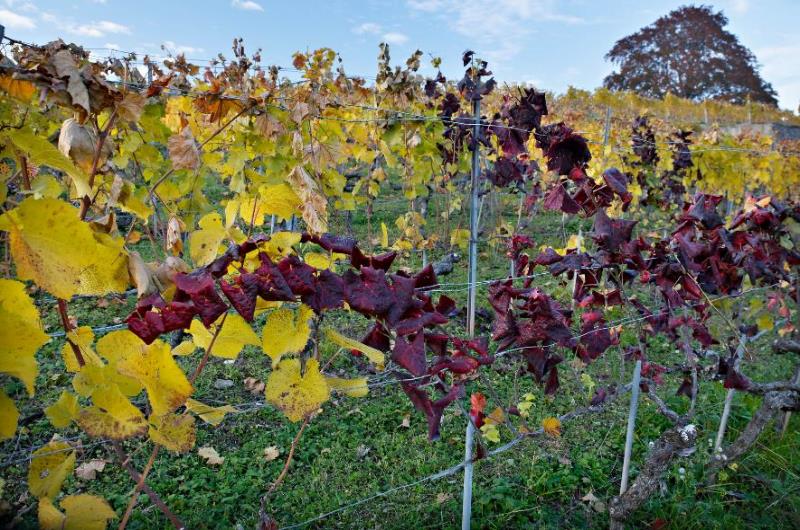 Flavescence Dorée
Was ist die FD?
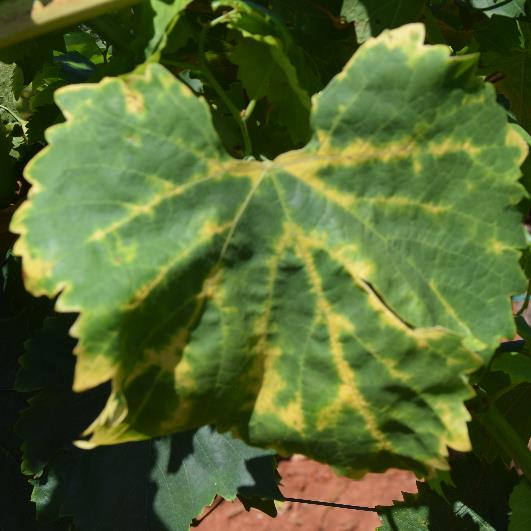 Ein Phytoplasma ist ein Mikroorganismus, der in der Pflanze lebt, in der Regel nicht zum Absterben der Rebe führt, jedoch das Gefäßsystem der Pflanze behindert und in den Pflanzenmetabolismus eingreift.
Flavescence Dorée
Was ist die FD?
FD kann zu erheblichen wirtschaftlichen Verlusten führen, weshalb die FD in der EU als Quarantänekrankheit eingestuft ist.
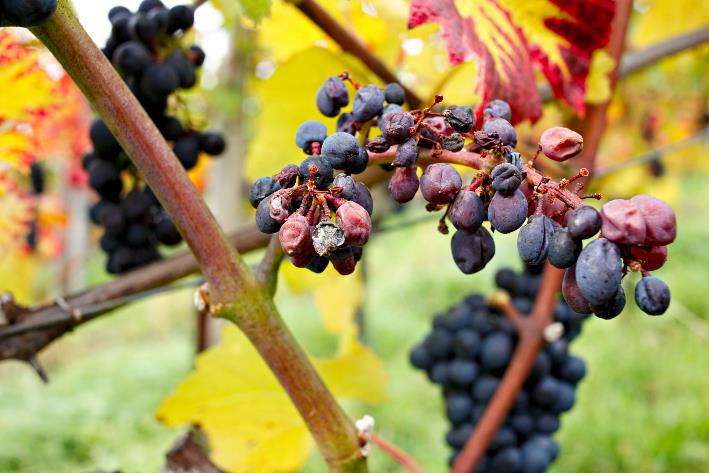 Flavescence Dorée
Was ist die FD?
Die ökonomischen Folgen sind verheerend. Wenn eine Rebe einmal infiziert wurde, kann sie nicht mehr geheilt werden.
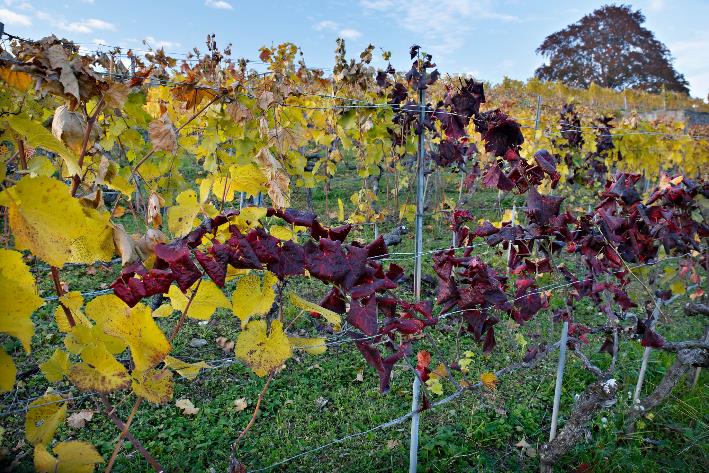 Flavescence Dorée
Was ist die FD?
Das FD Phytoplasma wird von Pflanze zu Pflanze über ein Insekt, Scaphoideus titanus, übertragen, welches an den Leitbahnen der Pflanzen saugt.
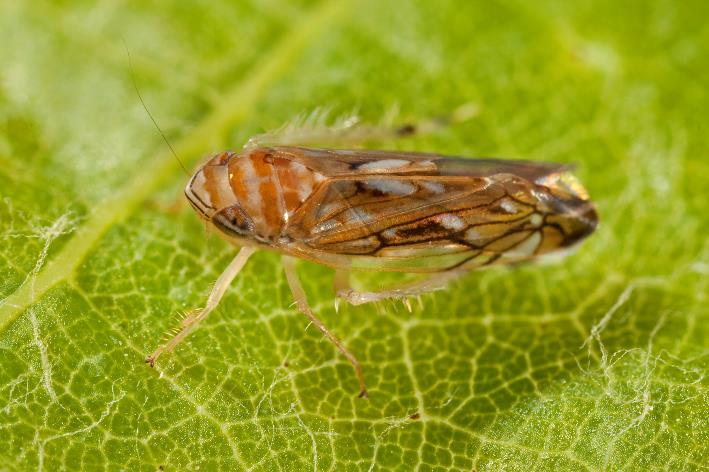 Flavescence Dorée
Krankheitsausbreitung
Die FD ist eine europäische, endemische Krankheit. 1955 wanderte Scaphoideus titanus von Nordamerika nach Eurpa ein und verbreitete somit das FD Phytoplasma.
Flavescence Dorée
Krankheitsausbreitung
Aktuell ist die Krankheit überwiegend in Italien, Frankreich und Kroatien verbreitet. Ebenfalls präsent, jedoch in geringerem Ausmaß, ist  die FD in Portugal, Spanien und Ungarn.
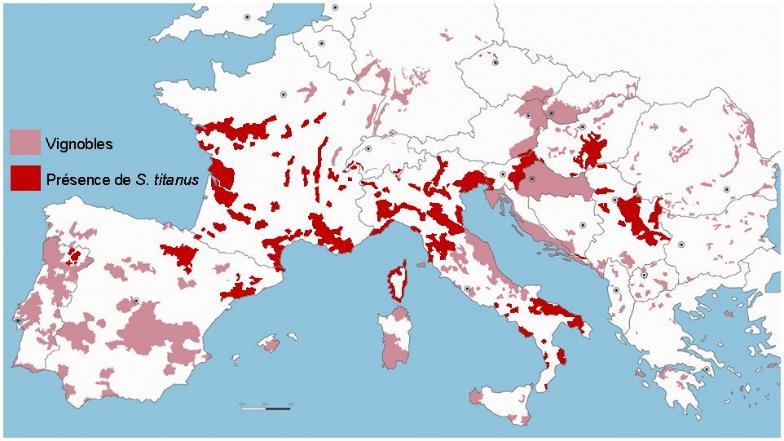 Flavescence Dorée
Krankheitsausbreitung
Die FD kann lediglich über ein Vektorinsekt übertragen werden und verursacht nur dann wirtschaftliche Verluste, wenn sowohl Phytoplasma als auch Insekt gleichzeitig im Weinberg anwesend sind. Aus disem Grund wird in den folgenden Folien über das Insektenmonitoring diskutiert.
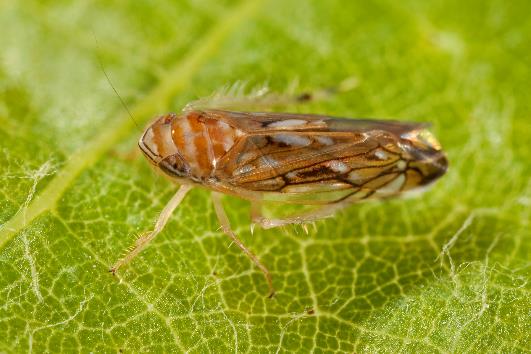 Flavescence Dorée
Scaphoideus titanus
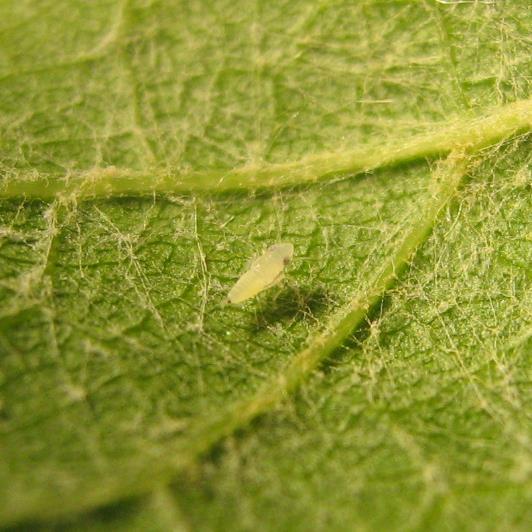 Der wissenschaftliche Name des Vektorinsekts ist Scaphoideus titanus. Die ist Zikade ca. 5mm lang und saugt an den Leitbahnen der Weinrebe.
Flavescence Dorée
Scaphoideus titanus
Der Lebenszyklus von ST findet komplett auf der Weinrebe statt; ST lebt, ernährt und reproduziert sich auf der Blattunterseite der Pflanze.
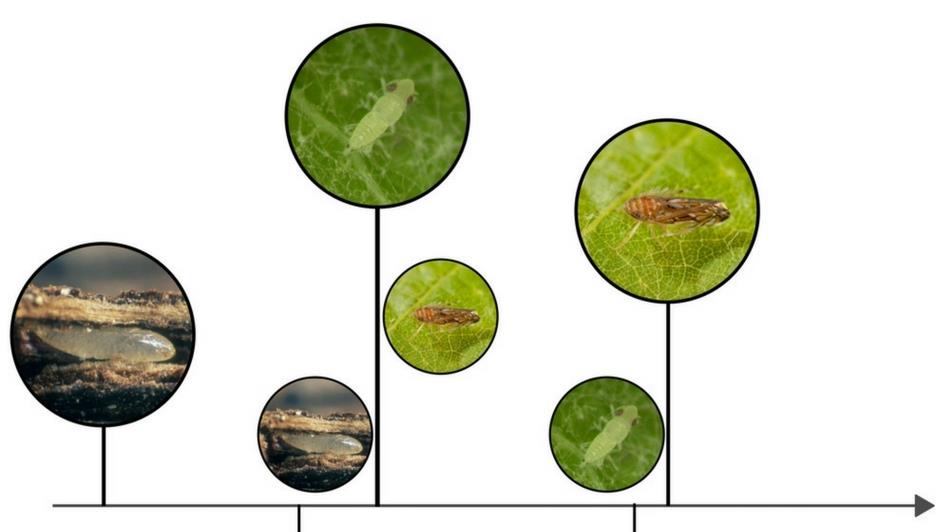 Frühjahr
Sommer
Flavescence Dorée
Scaphoideus titanus
ST hat nur eine Generation pro Jahr und überwintert als Ei unter der Rinde, um im Frühjahr zu schlüpfen. Nach 5 Nymphenstadien entwickelt sich ST zum Adulttier, welches als einzige der verschiedenen Entwicklungsstadien flugfähig ist.
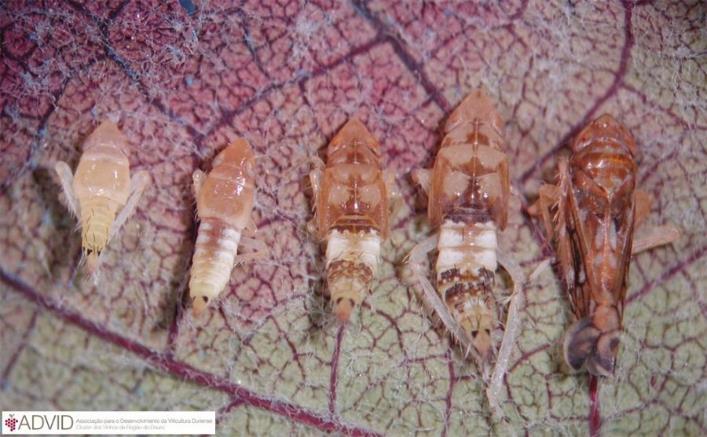 Flavescence Dorée
Scaphoideus titanus
Die Eier schlüpfen nicht alle zum gleichen Zeitpunkt, sodass im selben Weinberg sowohl adulte als auch juvenile Formen vorkommen können. Dies muss im Hinblick auf den Anwendungszeitpunkt von Insektiziden berücksichtigt werden.
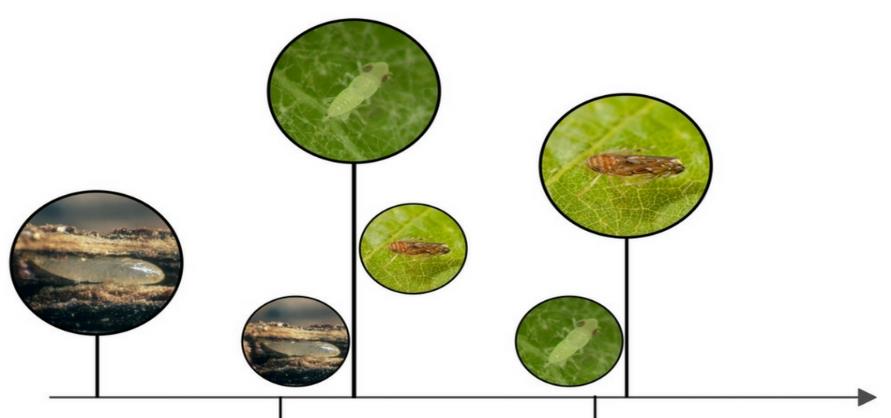 Frühjahr
Sommer
Flavescence Dorée
Scaphoideus titanus
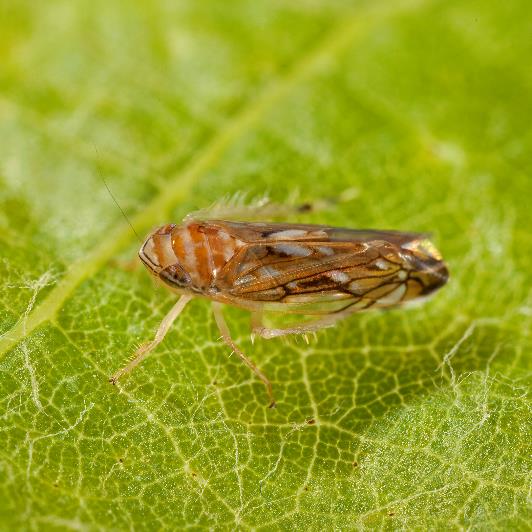 Die Adulten sind für die Krankheitsausbreitung verantwortlich, da sie ab der Fähigkeit zu Fliegen von Pflanze zu Pflanze wandern.
Flavescence Dorée
Phytoplasma Lebenszyklus
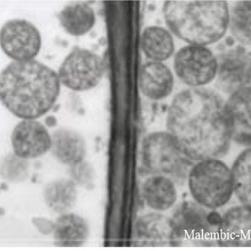 Das FD Phytoplasma ist ein zellwandloses Bakterium, welches sich im Phloem der Pflanze aufhält. Wenn ST an infizierten Reben saugt, wird sie infektiös.
Flavescence Dorée
Phytoplasma Lebenszyklus
Nach einer Latenzzeit von 30 Tagen bleibt ST lebenslang infektiös. Die Krankheit kann nicht an die nächste Generation weitergeben werden. D.h. beim Schlupf der neuen Generation ist ST nicht infektiös.
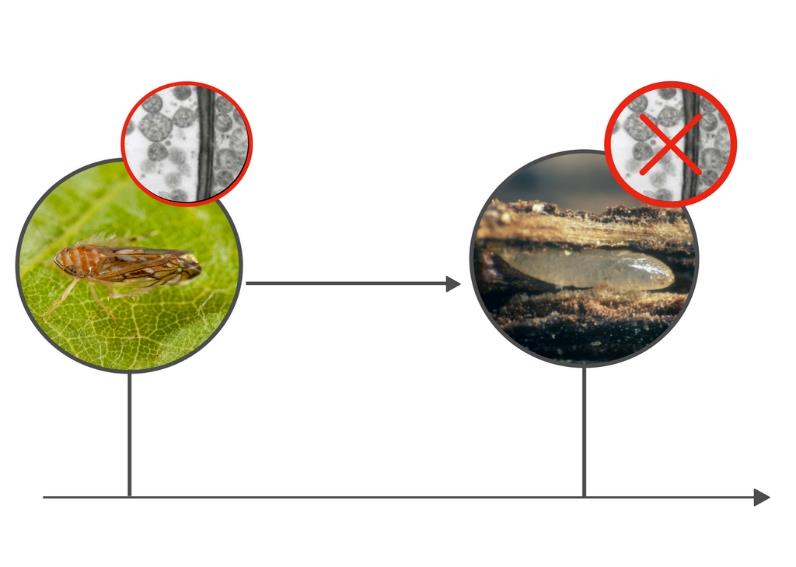 Nächste Generation
Flavescence Dorée
Monitoring von ST
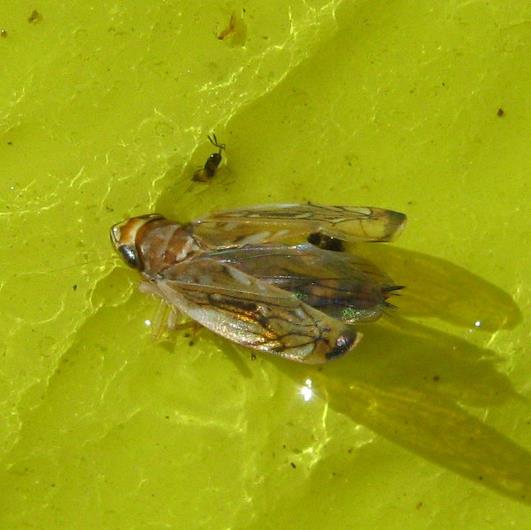 Durch das Monitoring von ST kann die Population im Weinberg anhand von Farbtafeln abgeschätzt werden.
Durch die Attraktivität der Farbtafeln für ST bleiben die Insekten an der beleimten Fläche kleben und die Anzahl der Insekten in der Weinbergsfläche kann abgeschätzt werden.
[Speaker Notes: The best idea would be to have a plate physically to show to the class]
Flavescence Dorée
Monitoring von ST
Das Monitoring von ST wird aus folgenden Gründen gemacht:

Feststellung des Auftretens adulter Tiere in der Anlage
Terminierung der Insektizidbehandlung 
Untersuchung der Populationen über mehrere Jahre
Flavescence Dorée
Durchführung des ST Monitorings
Für das Monitoring von ST wird eine Farbtafel verwendet, die für die Insekten attraktiv ist. Die Farbtafel ist beleimt, sodas die Tiere darauf kleben bleiben.
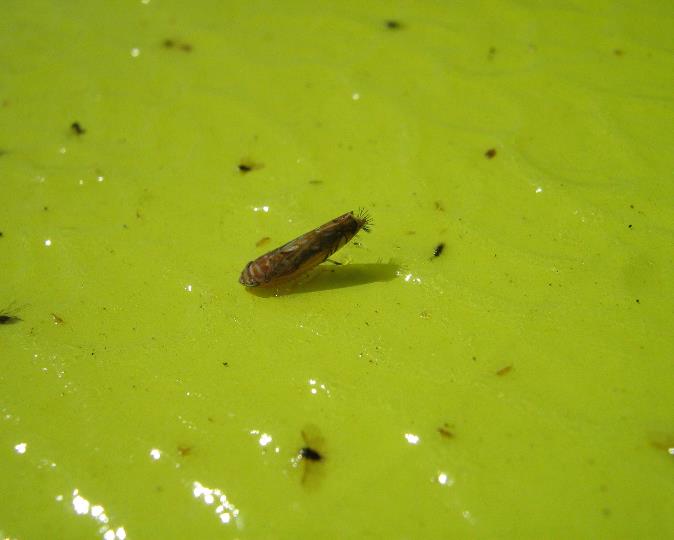 Flavescence Dorée
Durchführung des ST Monitorings
Die beleimten Farbtafeln können ab dem Larvenstadium L4 oder L5 aufgehängt werden, um das vorraussichtliche Auftreten der adulten Tiere festzustellen.
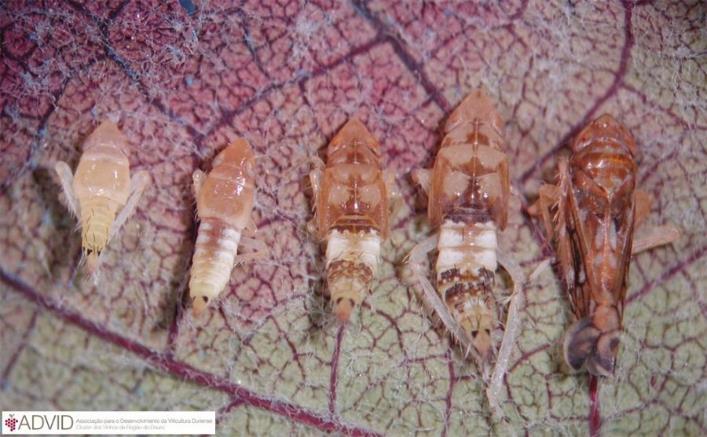 Flavescence Dorée
Durchführung des ST Monitorings
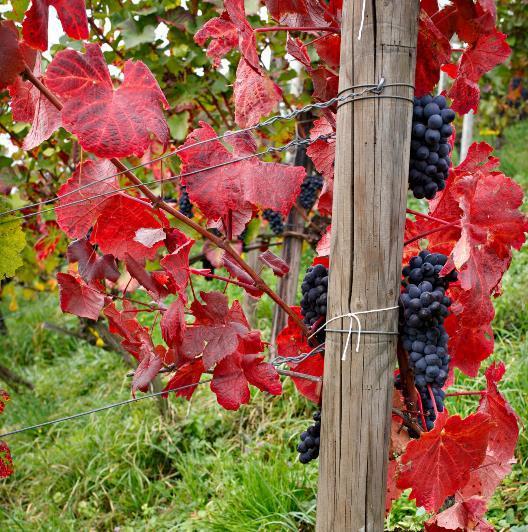 Es wird empfohlen, die Tafeln in eine Weinbergsfläche aufzuhängen, in der bereits eine ST Population vorhanden ist. Somit kann die Quantität und das Peak  der ST Population beobachtet werden.
Flavescence Dorée
Durchführung des ST Monitorings
Die Farbtaflen können auch in symptomfreien Anlagen aufgehängt werden, um abzuschätzen, ob die Flavescence dorée zukünftig ein Problem werden könnte.
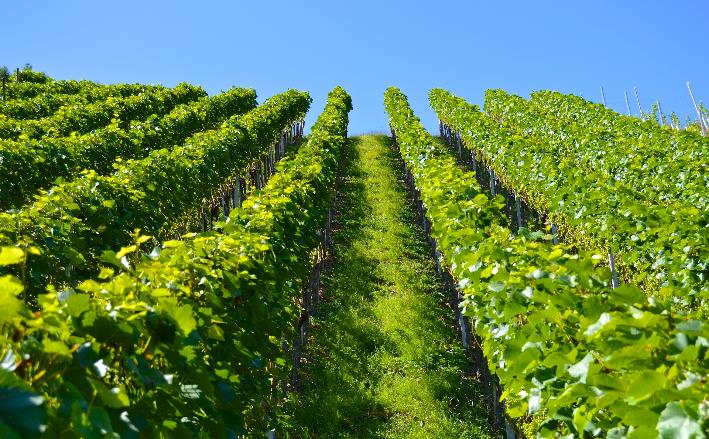 Flavescence Dorée
Durchführung des ST Monitorings
Für eine leichtere Handhabung können die Fallen am Draht befestigt werden.
Die Fallen sollten dabei so nahe wie möglich in der Blattzone hängen, da sich hier die adulten Tiere aufhalten.
Wenn die Fallen angebracht sind, sollten diese in einem Abstand von etwa ein bis zwei Wochen kontrolliert werden.
Flavescence Dorée
Quiz
Bitte beantworten Sie die folgenden Fragen
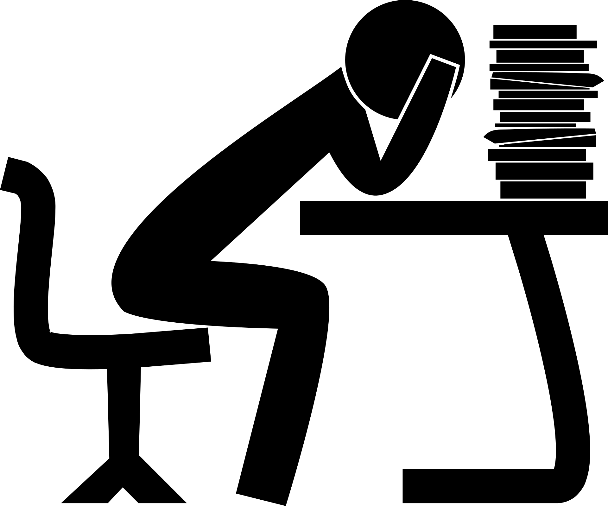 [Speaker Notes: (15 minutes)]
Flavescence Dorée
Video-Clip
Flavescence Dorée
Quiz
Ergebnisse und Diskussion
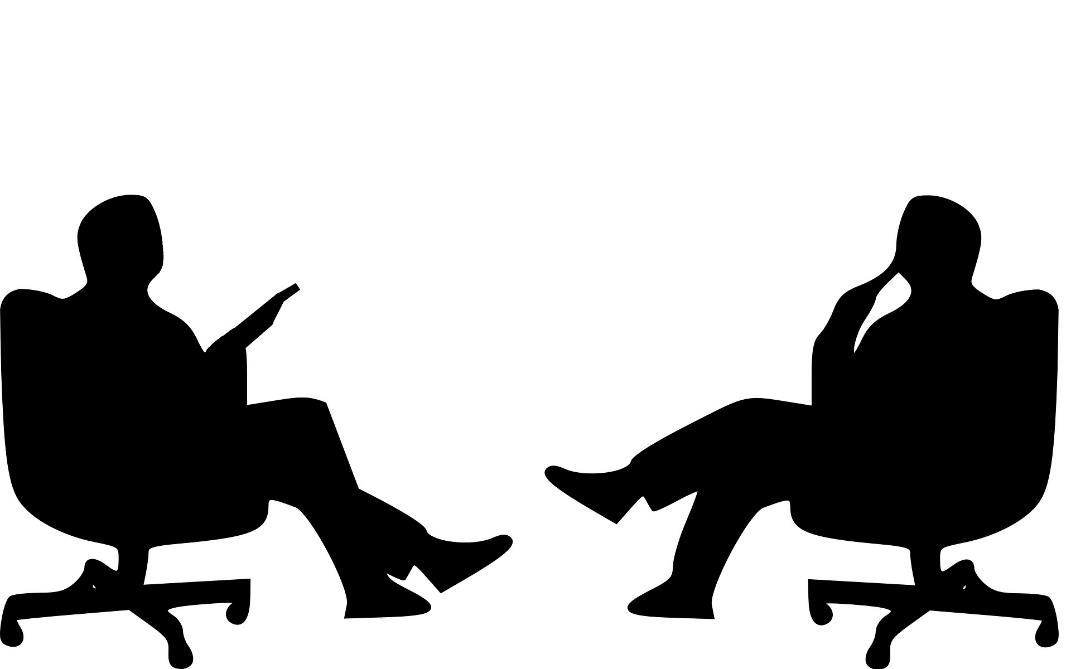 Flavescence Dorée
Symptome
Die Flavescence dorée äußert mehrere Symptome, die in den folgenden Folien beschrieben werden.
Die Symptome können leicht mit denen anderer Krankheiten verwechselt werden. Nur wenn alle Symptome vorhanden sind, kann die Krankheit diagnostiziert werden.
Flavescence Dorée
Symptome
Die Krankheit wurde Flavescence dorée genannt, da die Blätter infizierter Reben gelb werden (bei Weißweinsorten) und rot bei Rotweinsorten.
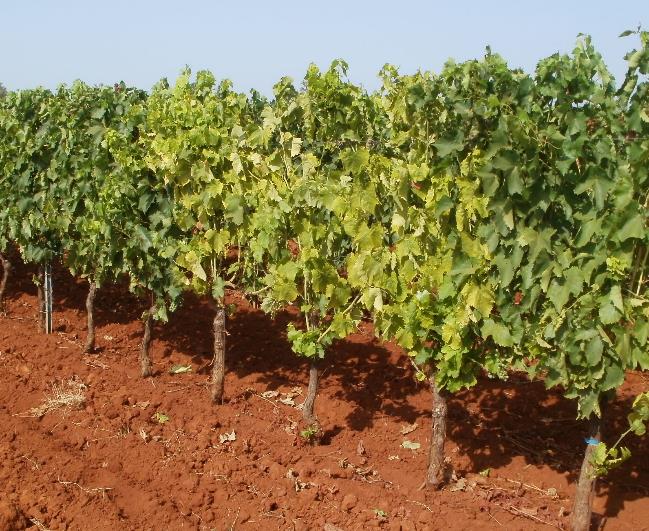 Flavescence Dorée
Symptome
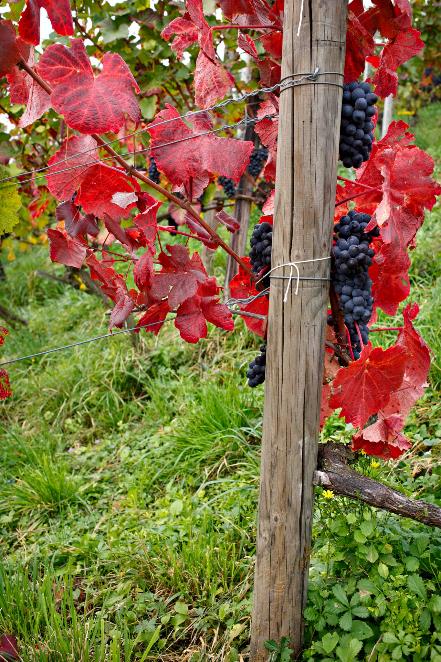 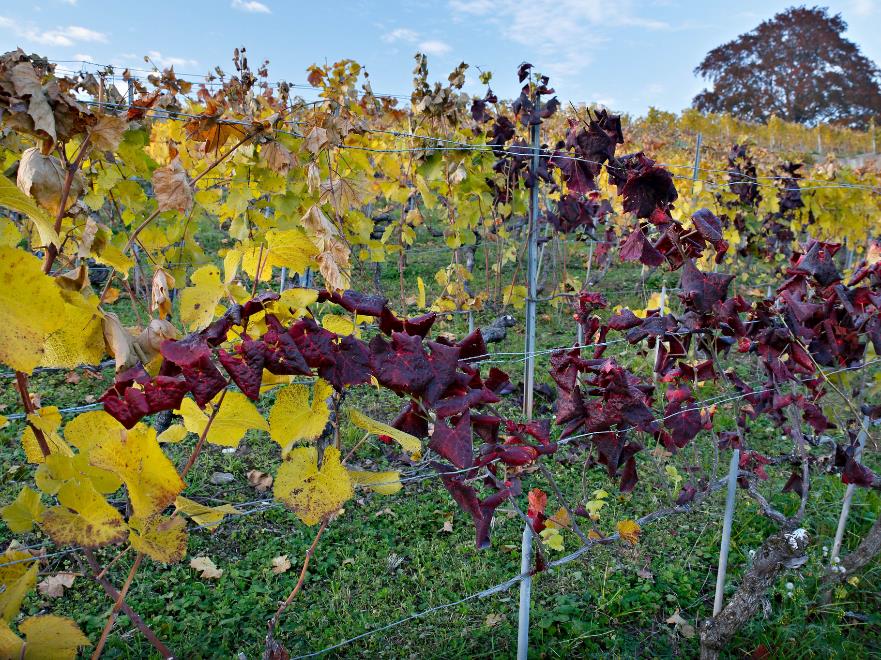 Flavescence Dorée
Symptome
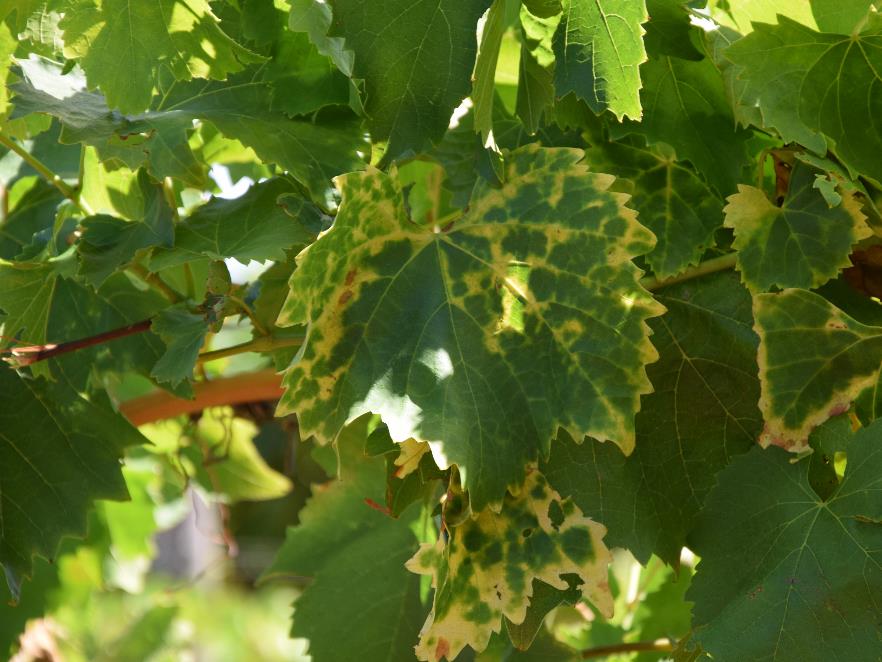 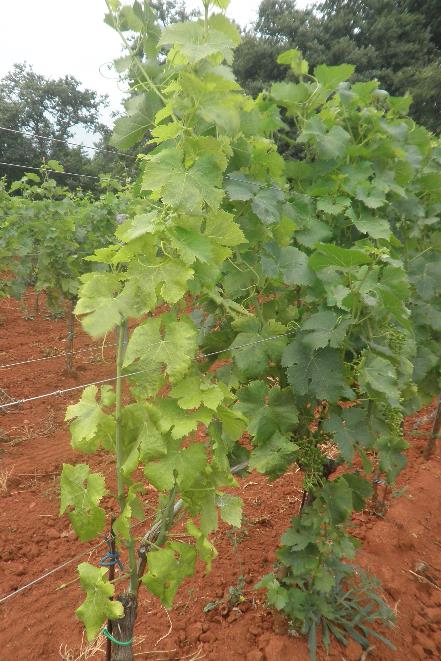 Flavescence Dorée
Symptome
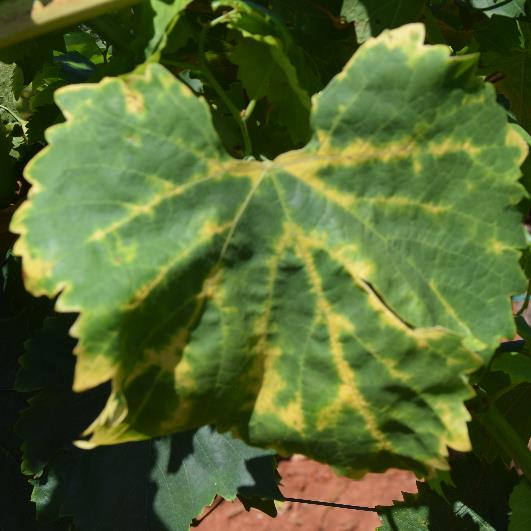 Wenn die infizierte Zikade an der Weinrebe gesaugt hat, beginnen die Blätter an den Blattadern gelb zu verfärben.
Flavescence Dorée
Symptome
Neben der Vergilbung rollen sich die Blatter nach unten ein.
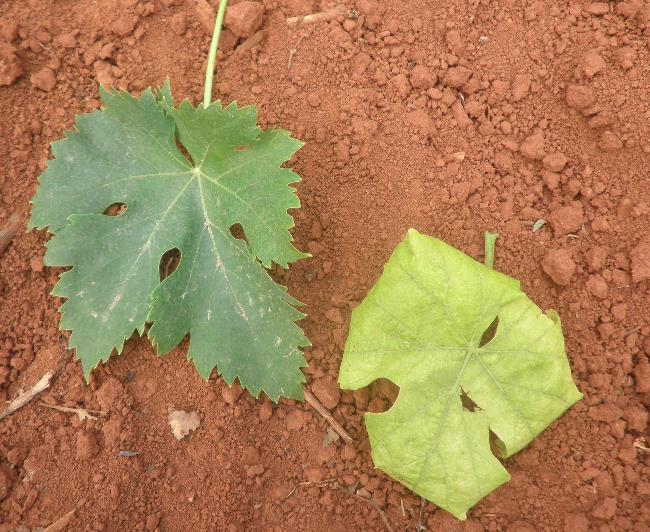 Flavescence Dorée
Symptome
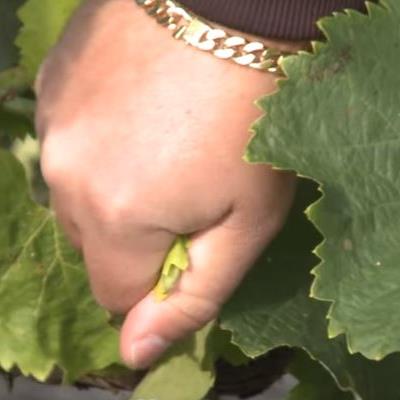 Ein weiteres Symptome ist, dass die Blätter zerbröseln, wenn man sie in der Hand faltet.
Flavescence Dorée
Symptome
Ein weiteres wichtiges Symptom ist die ausbleibende Lignifizierung der Triebe.
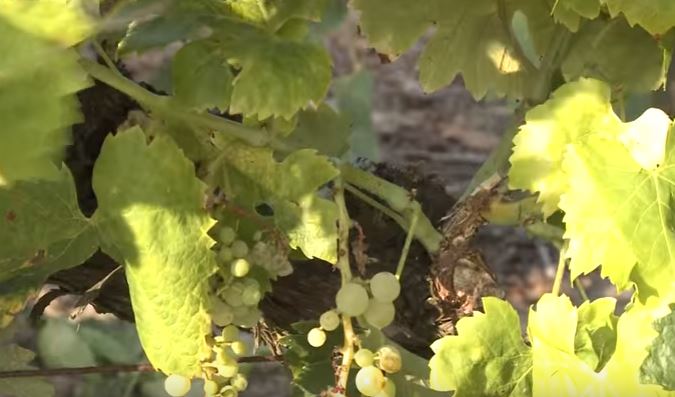 Flavescence Dorée
Symptome
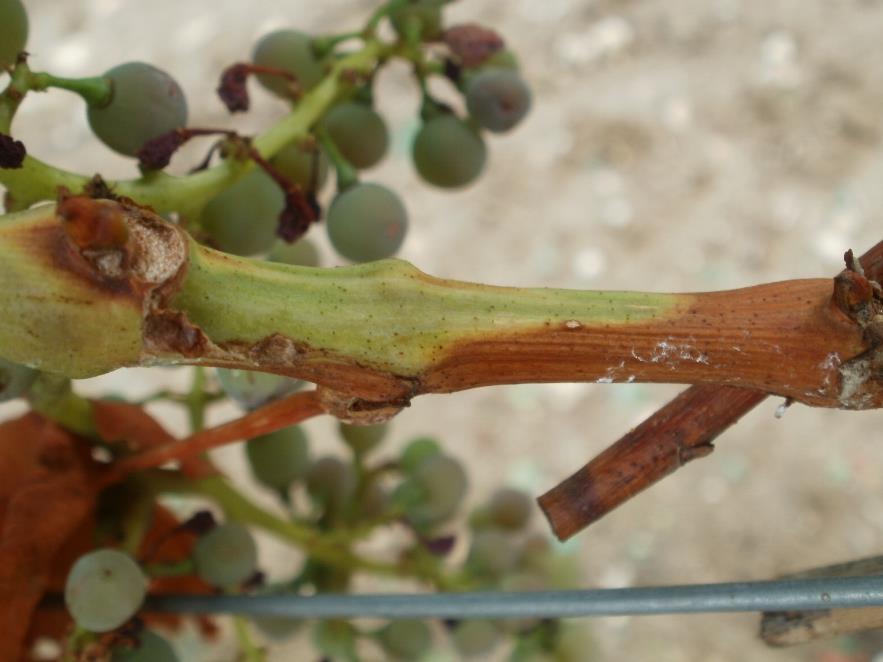 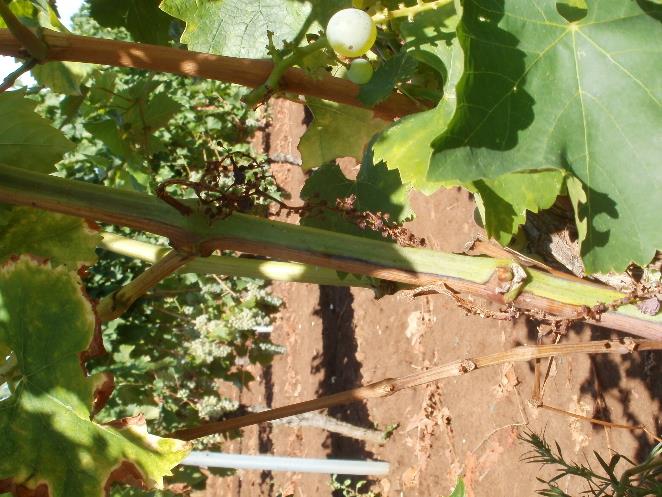 Flavescence Dorée
Symptome
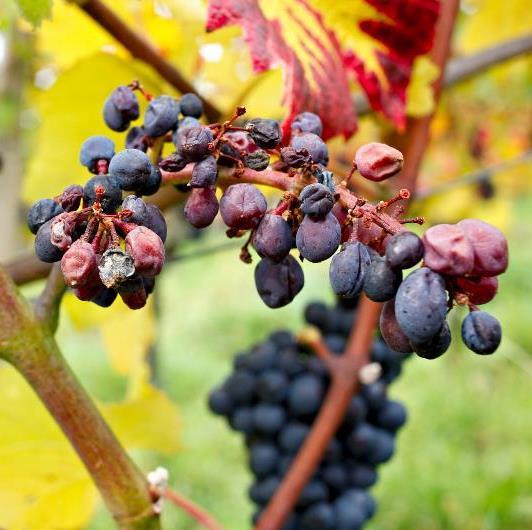 Die Trauben sind kleiner und trocknen teilweise bzw. auch vollständig aus.
Flavescence Dorée
Symptome
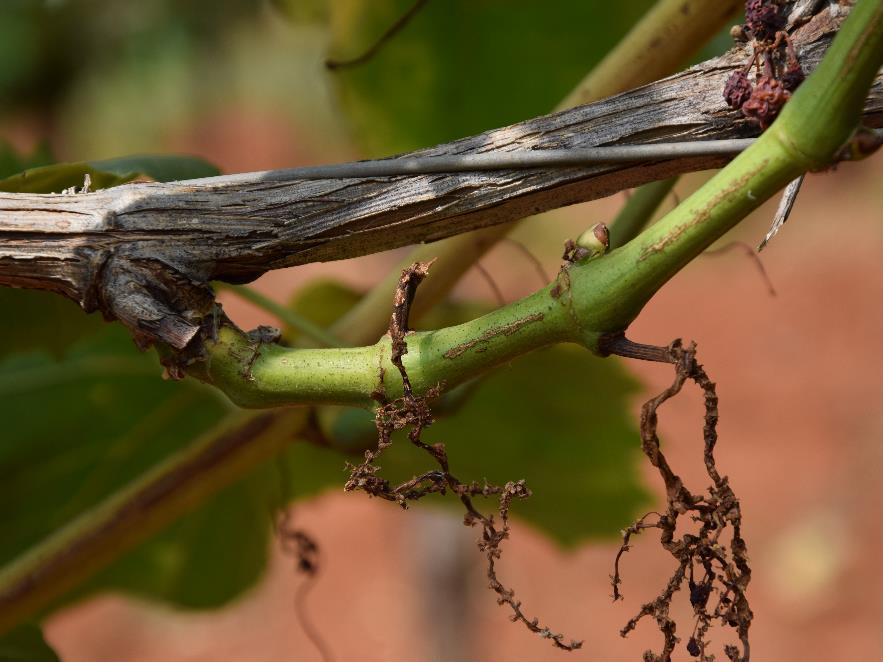 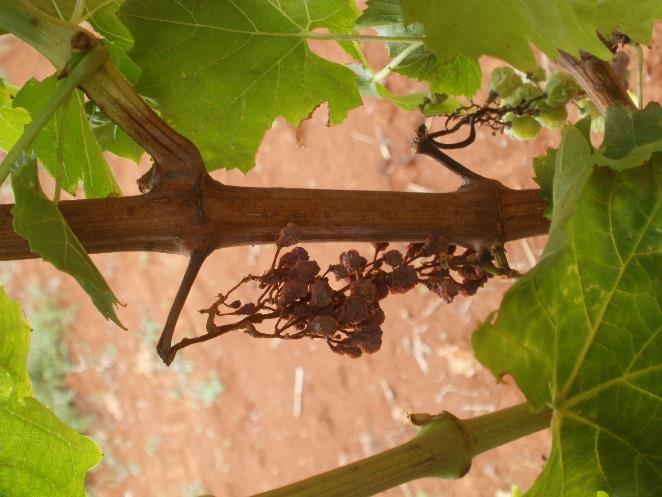 Flavescence Dorée
Verwechslung von Symptomen
FD Symptome, insbesondere an den Blättern, können mit folgenden Symptomen verwechselt werden :

Saugschäden von Empoasca vitis 
Symptome durch kühle Frühjahre
Herbizide
Esca Krankheit
Mangelsymptome
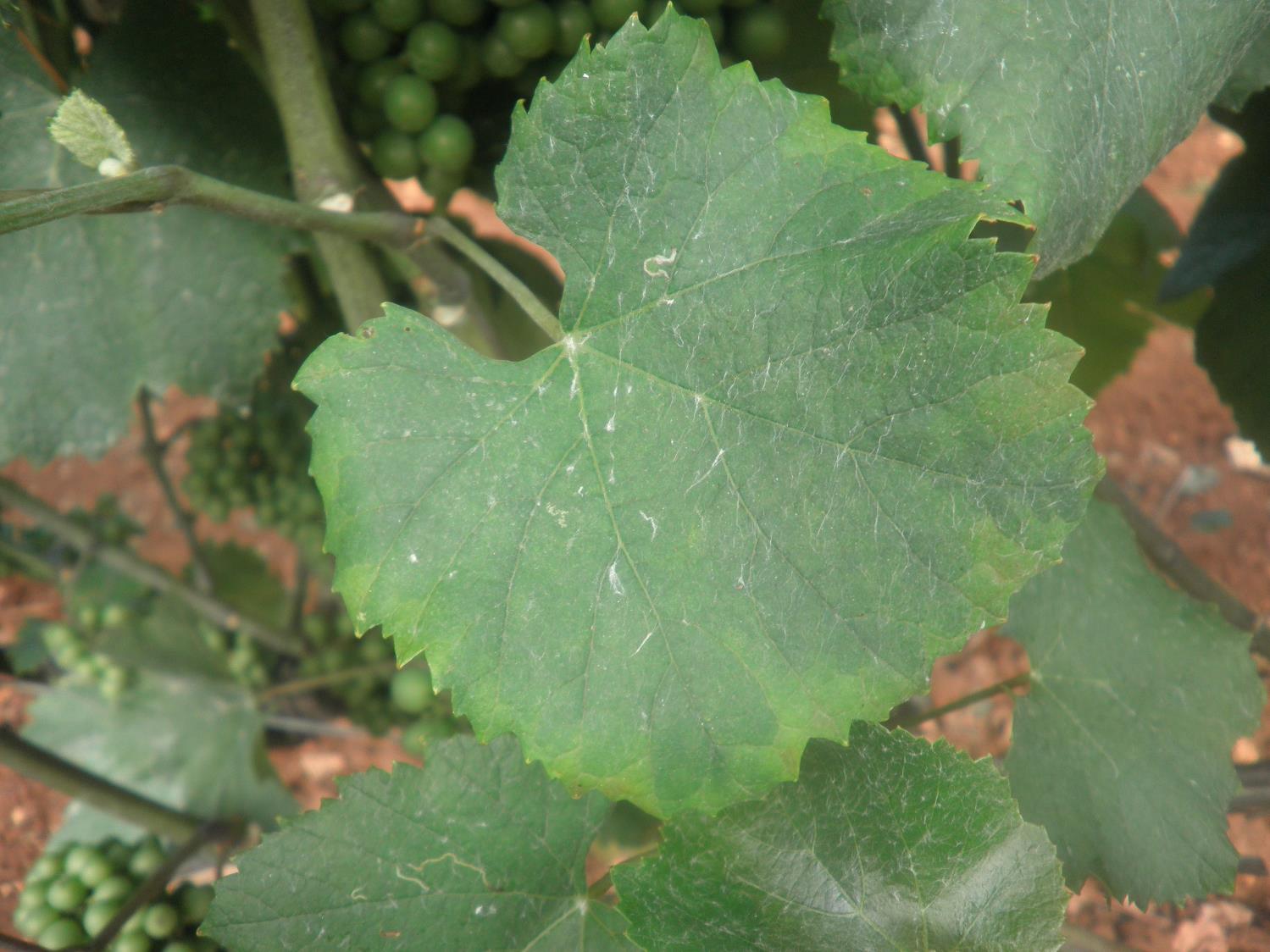 Flavescence Dorée
Saugschäden von Empoasca vitis
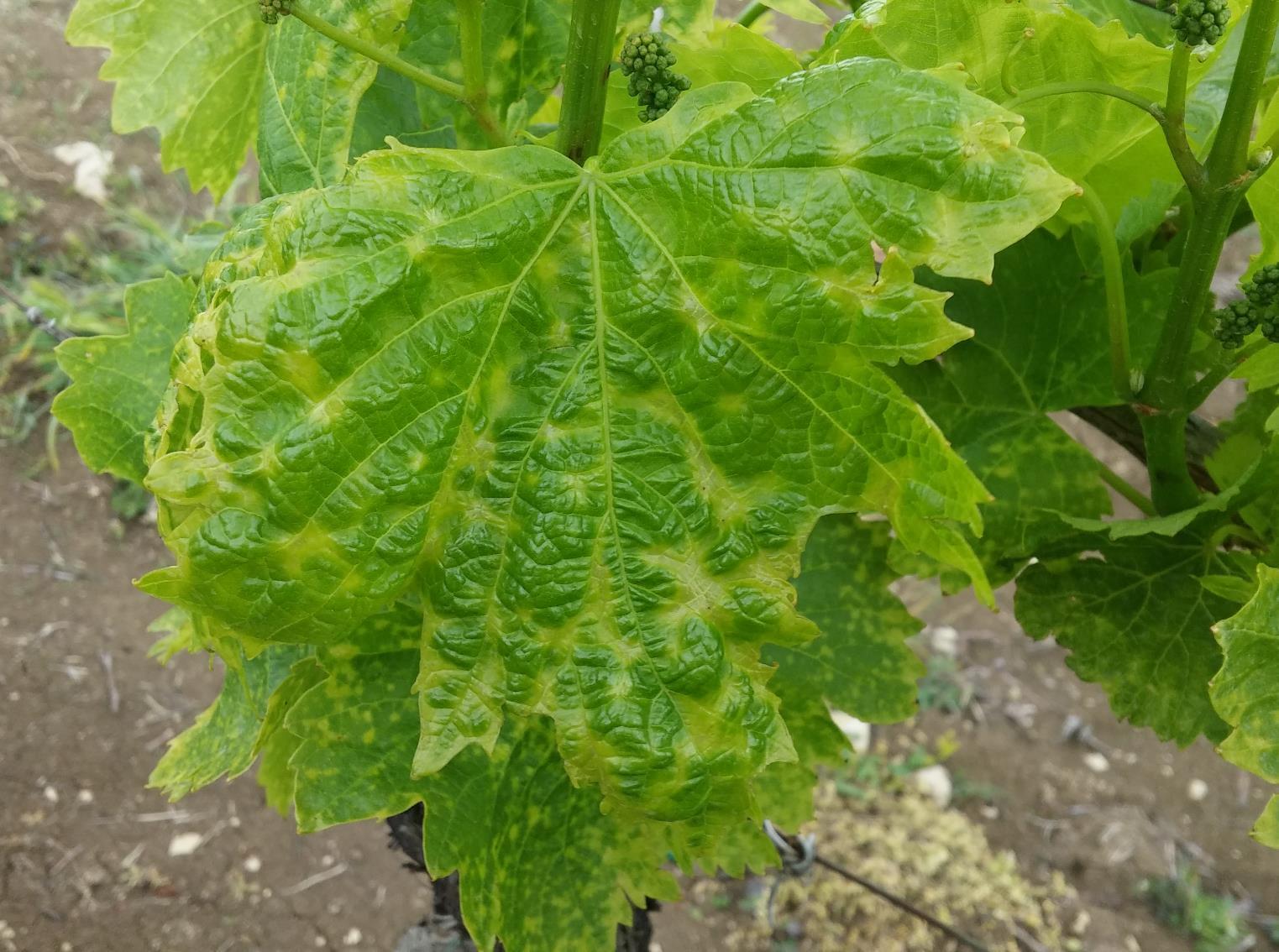 Flavescence Dorée
Symptome durch kalte Frühjahre
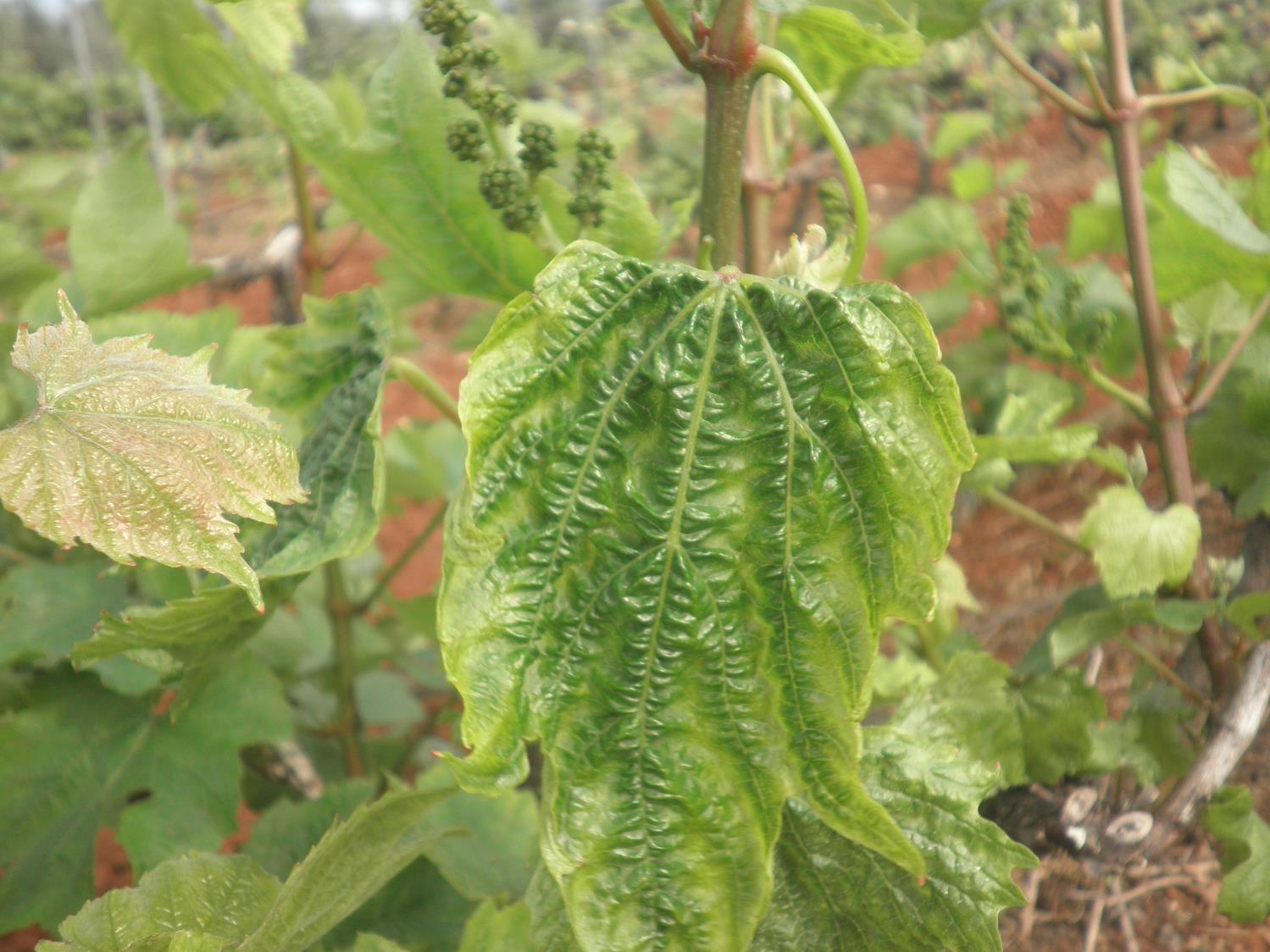 Flavescence Dorée
Herbizide
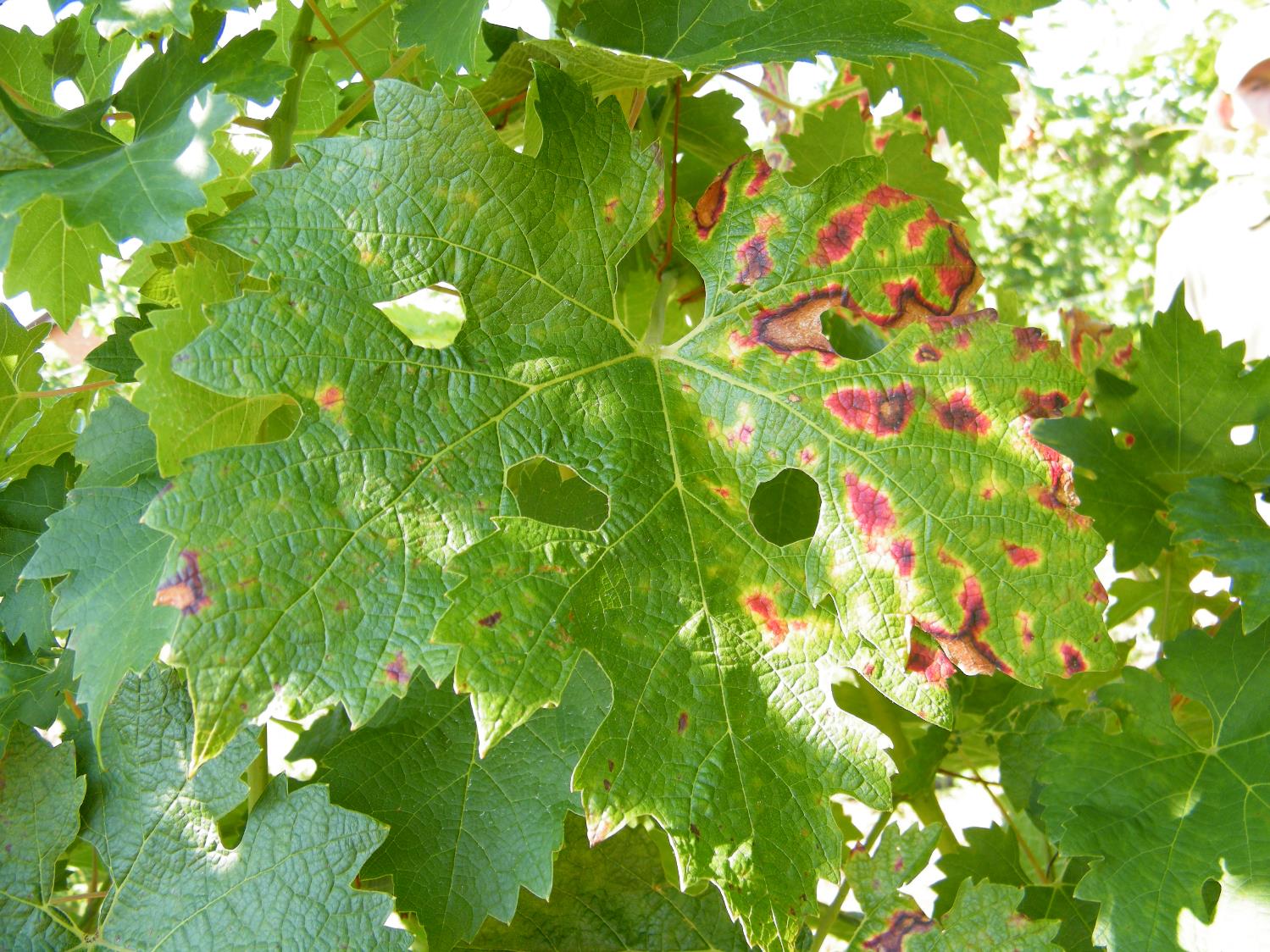 Flavescence Dorée
Esca Krankheit
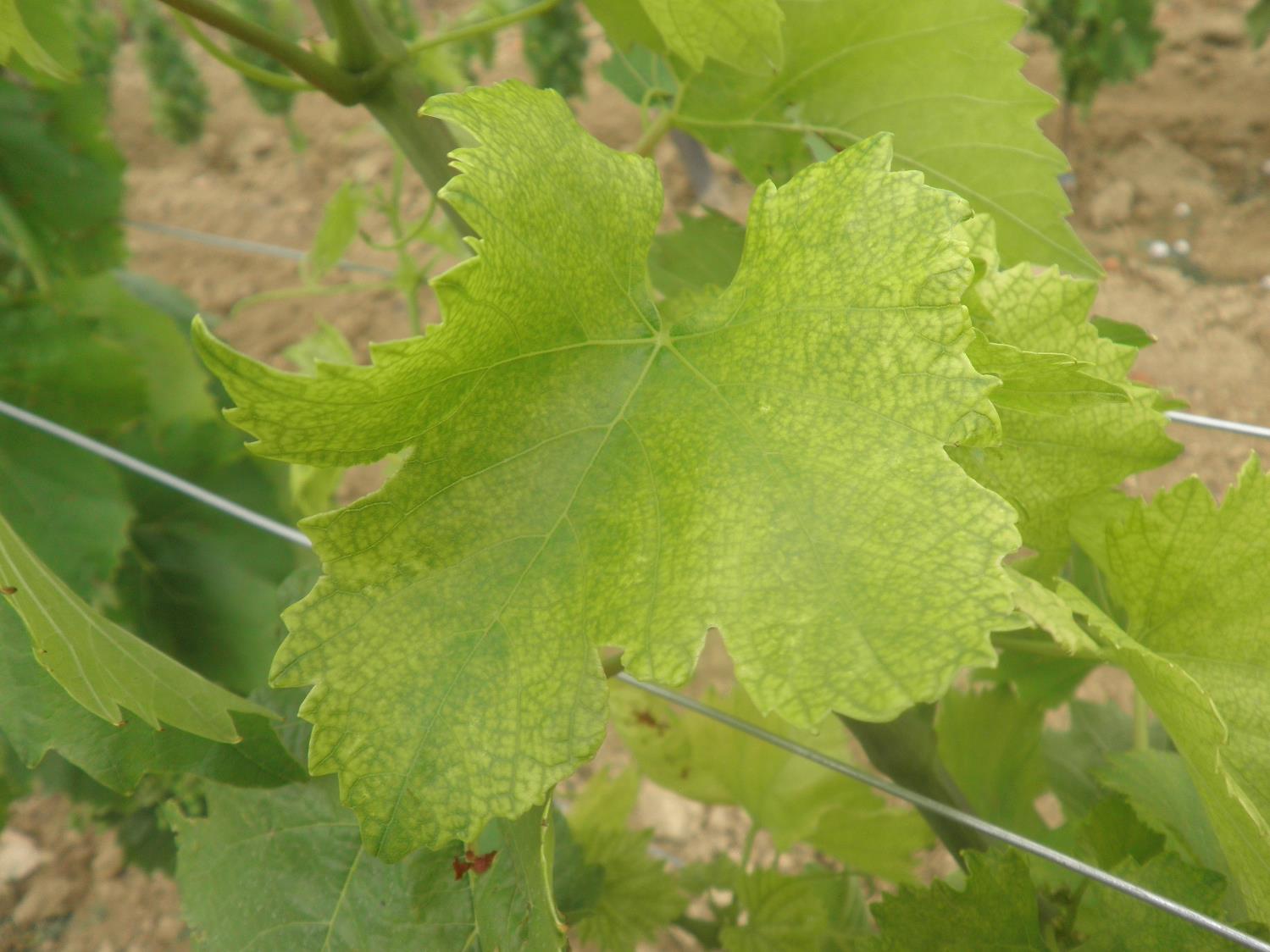 Flavescence Dorée
Mangelsymptome
Flavescence Dorée
Bois Noir
Die FD zeigt identische Synptome wie die Schwarzholzkrankheit. In der Rebanlage ist es nicht möglich diese beiden Krankheiten voneinander zu unterscheiden. Nur durch eine Analyse im Labor kann Gewissheit geschaffen werden.
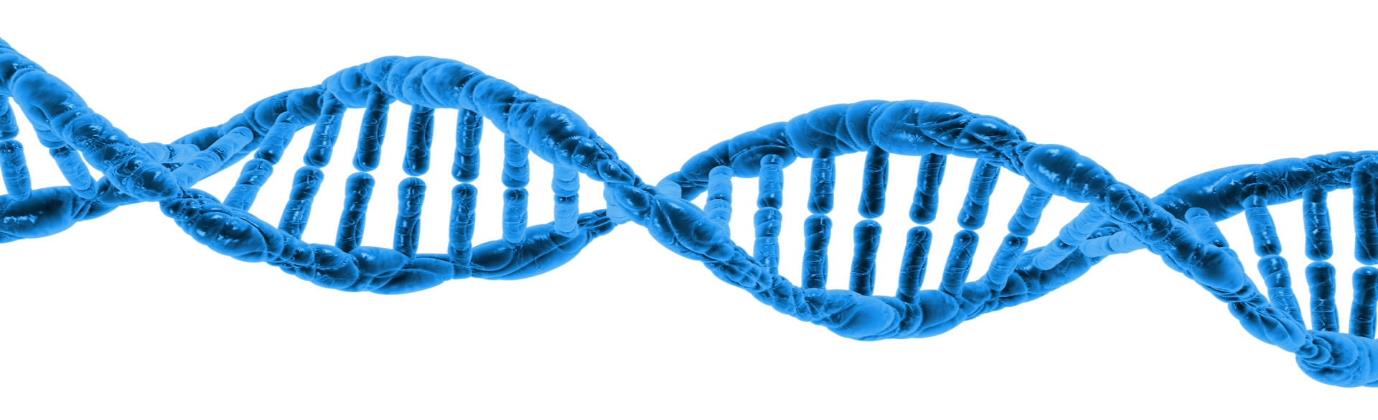 Flavescence Dorée
Quiz
Bitte beantworten Sie die folgenden Fragen
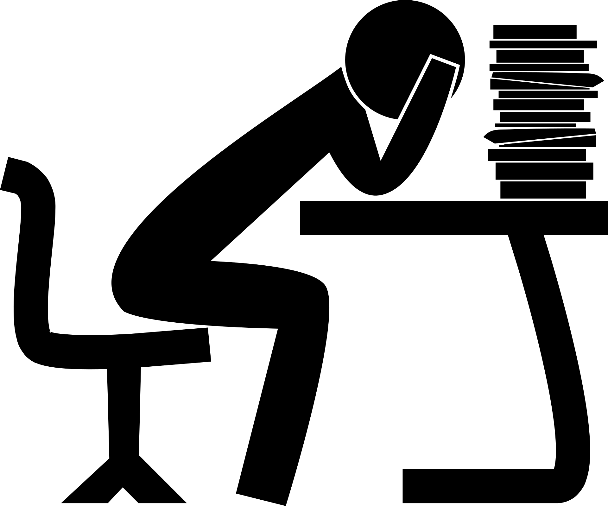 [Speaker Notes: (15 minutes)]
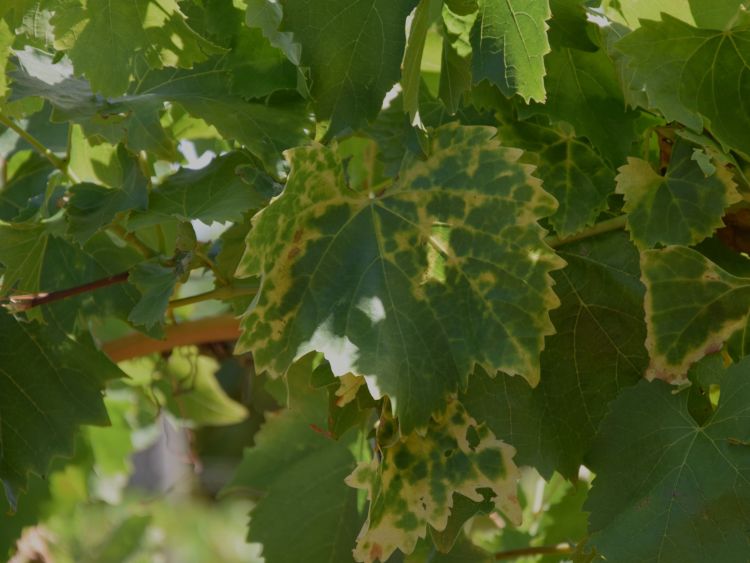 Flavescence Dorée
Quiz 1
[Speaker Notes: FD]
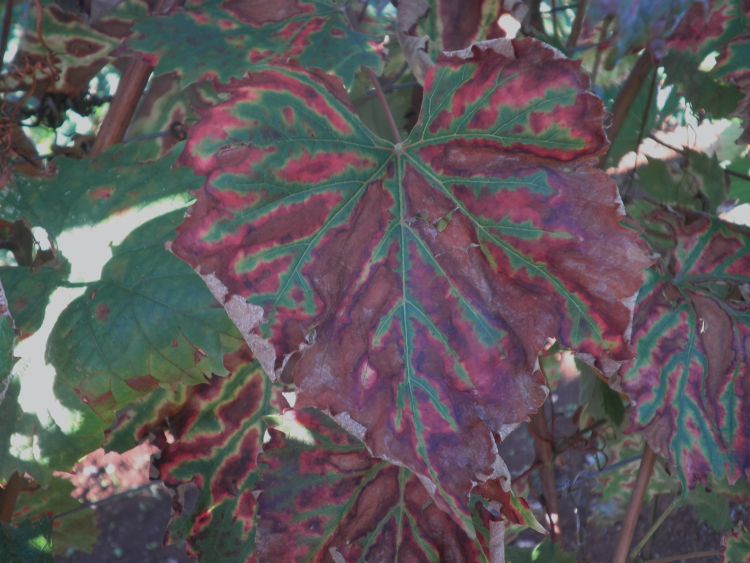 Flavescence Dorée
Quiz 2
[Speaker Notes: esca]
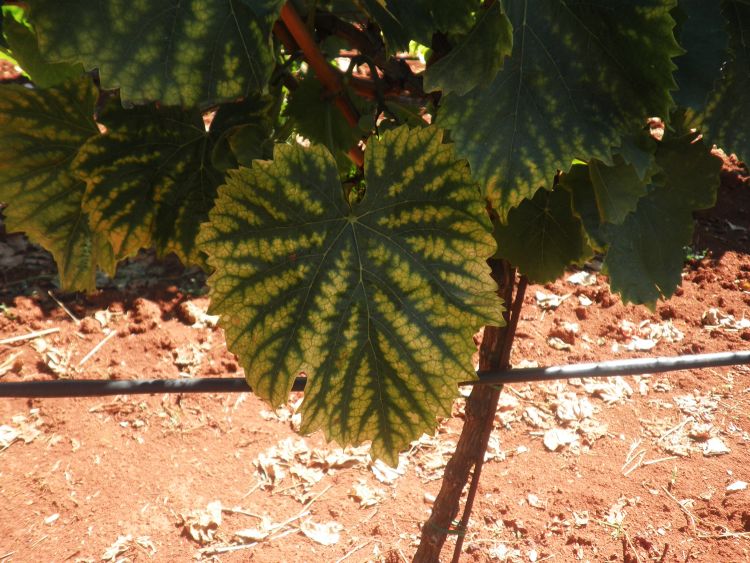 Flavescence Dorée
Quiz 3
[Speaker Notes: Mg deficit]
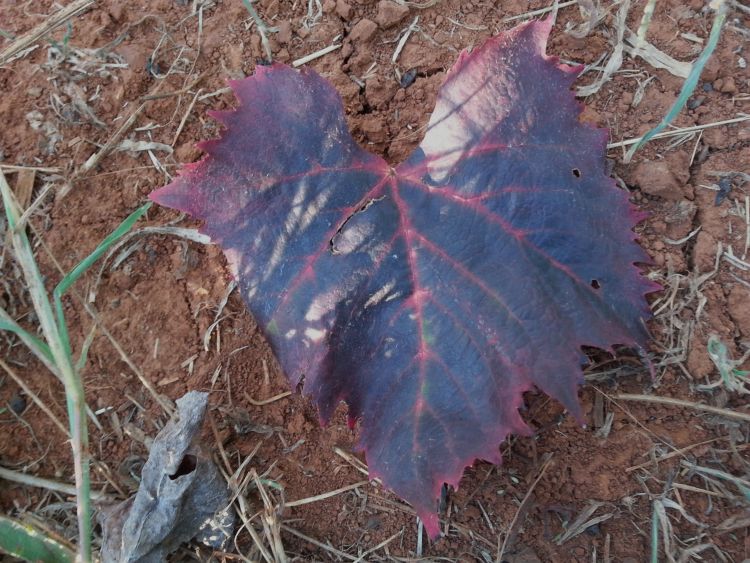 Flavescence Dorée
Quiz 4
[Speaker Notes: FD]
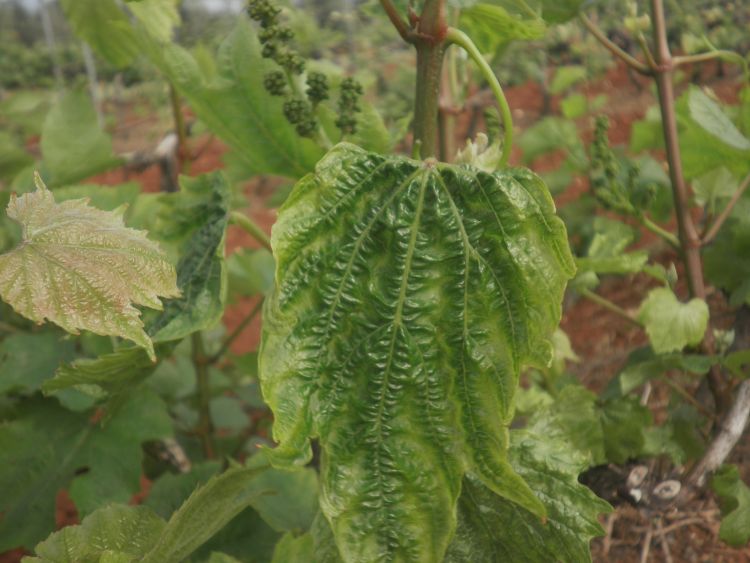 Flavescence Dorée
Quiz 5
[Speaker Notes: herbicide]
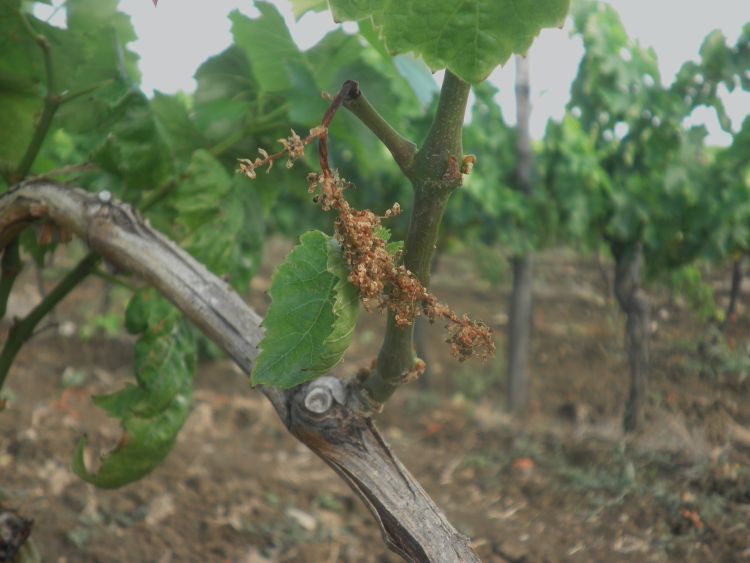 Flavescence Dorée
Quiz 6
[Speaker Notes: FD]
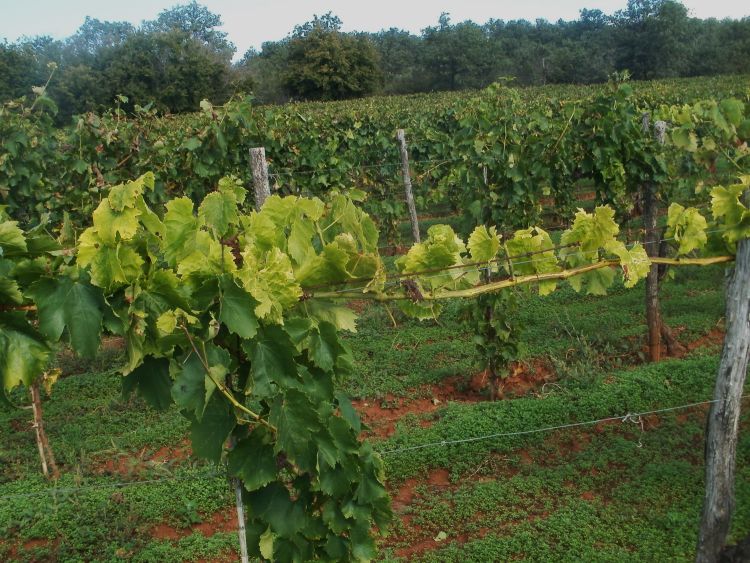 Flavescence Dorée
Quiz 7
[Speaker Notes: fd]
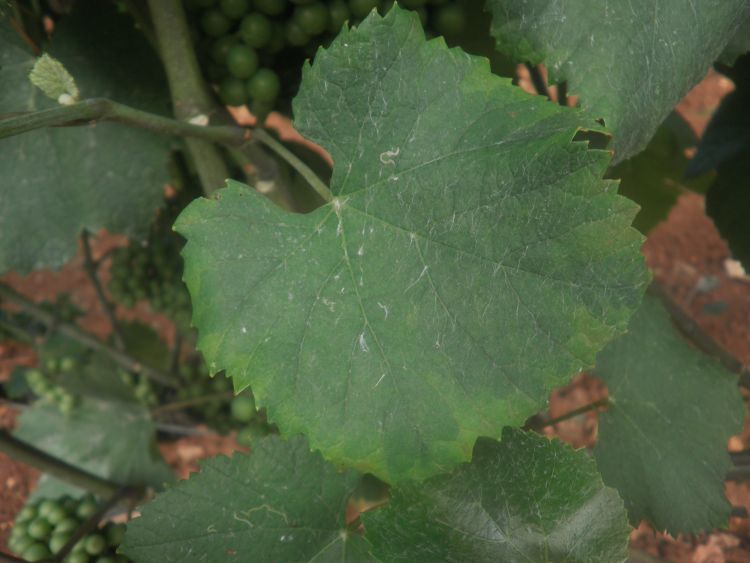 Flavescence Dorée
Quiz 8
[Speaker Notes: empoasca]
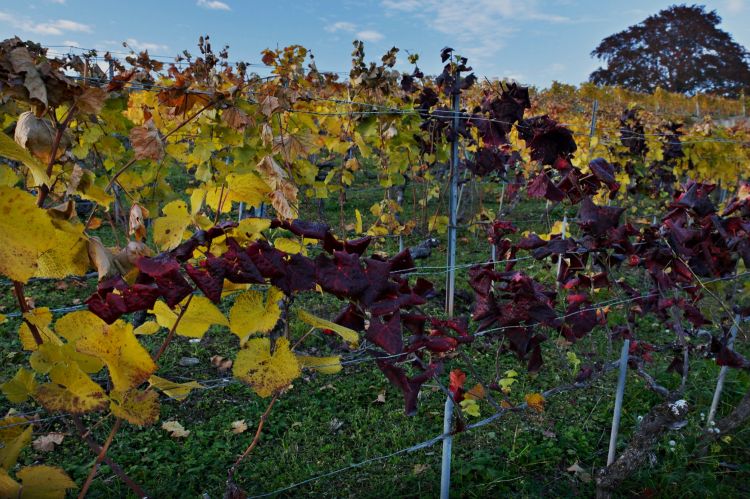 Flavescence Dorée
Quiz 9
[Speaker Notes: fd]
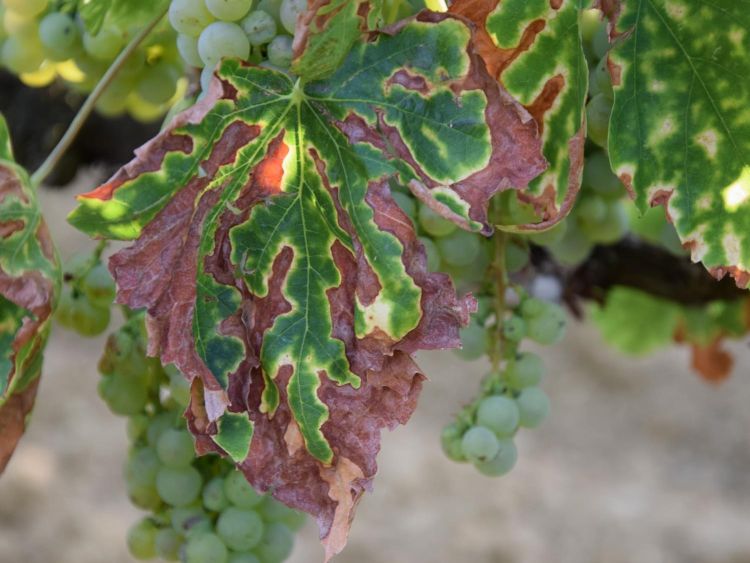 Flavescence Dorée
Quiz 10
[Speaker Notes: esca]
Flavescence Dorée
Video-Clip
Flavescence Dorée
Quiz
Ergebnisse und Diskussion
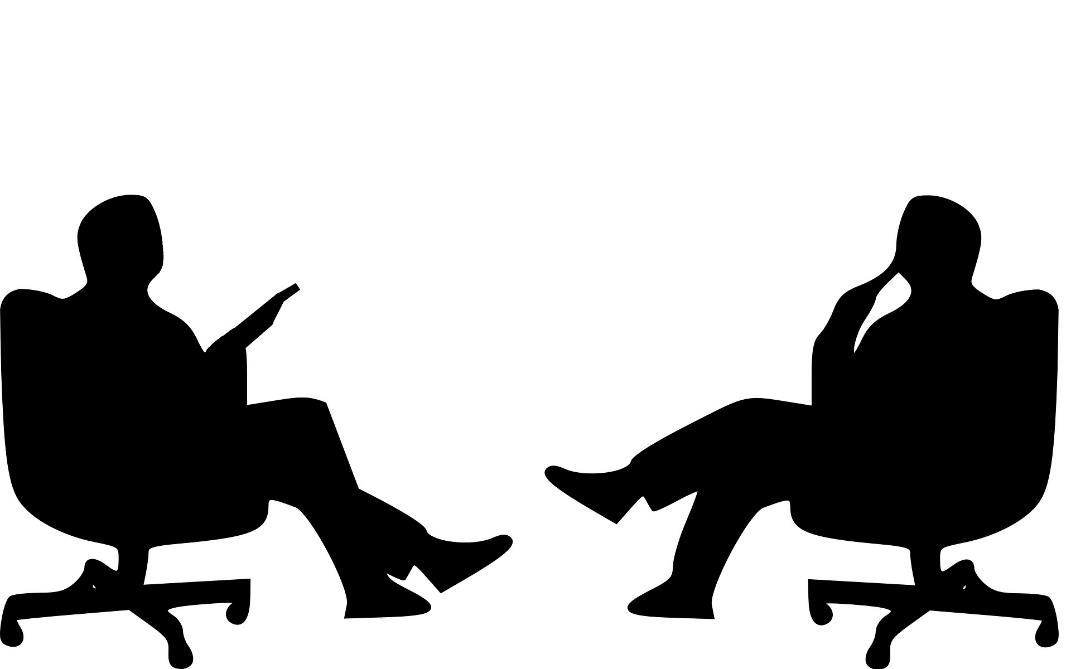